Create an expense report with allocations
On the single sign on page, type in your mycoyote ID and password, hit  enter and then either choose My Employment or, Administrative Systems and click  on the Travel and Corporate card Icon  as shown below:
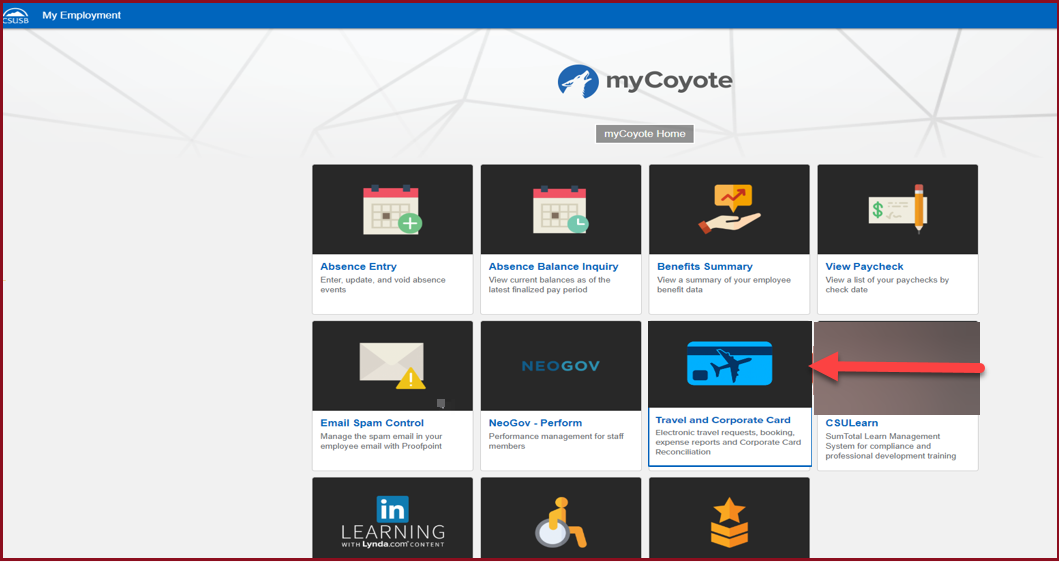 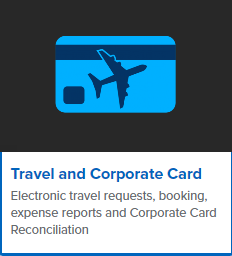 To begin the expense report, click on Create New Report
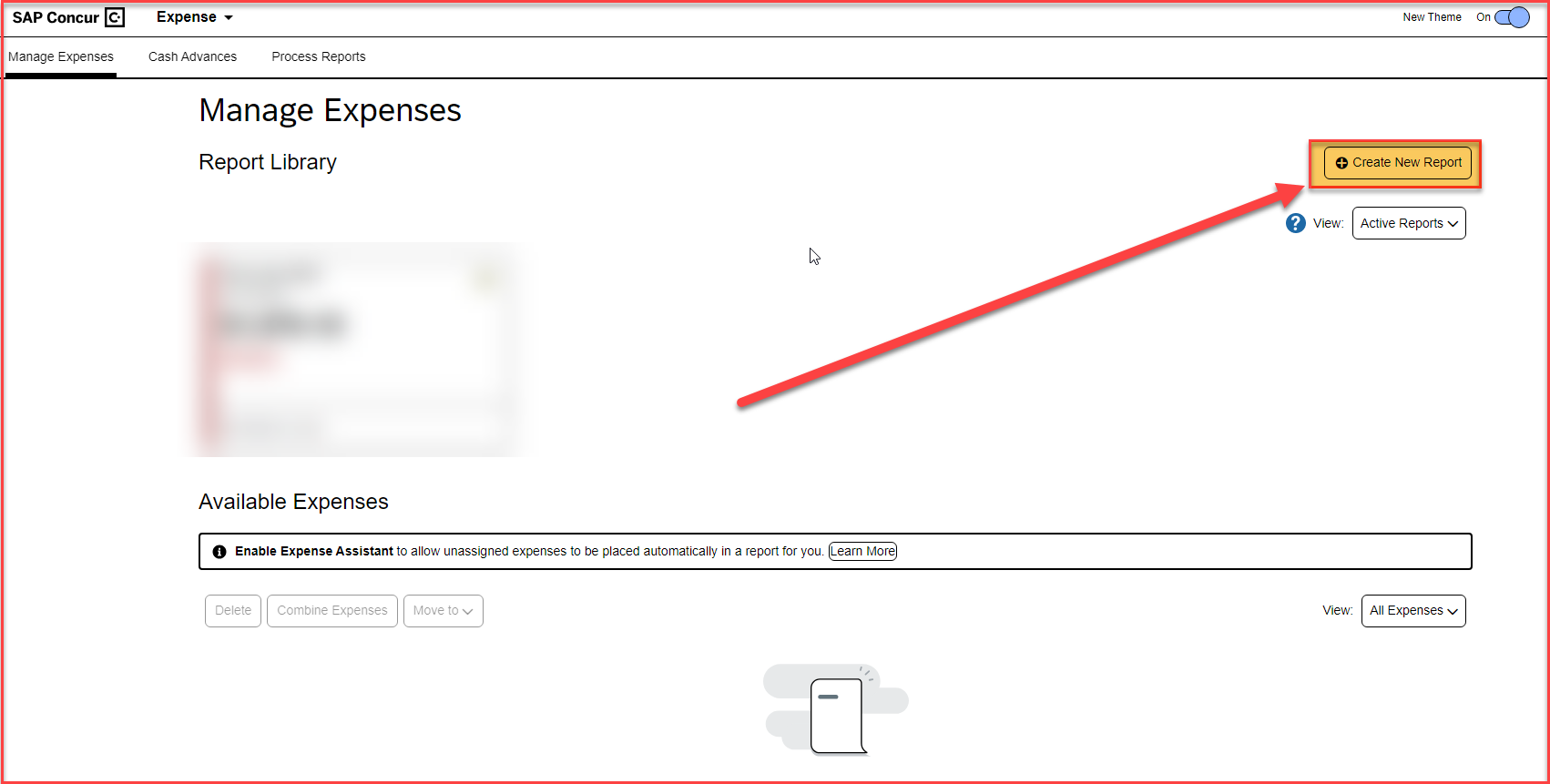 Click on Create from an Approved Request
Once you click on create from an Approved Request 
 -- Click on the first pop up Create From an Approved Request
 --Select the Available Request and Create Report
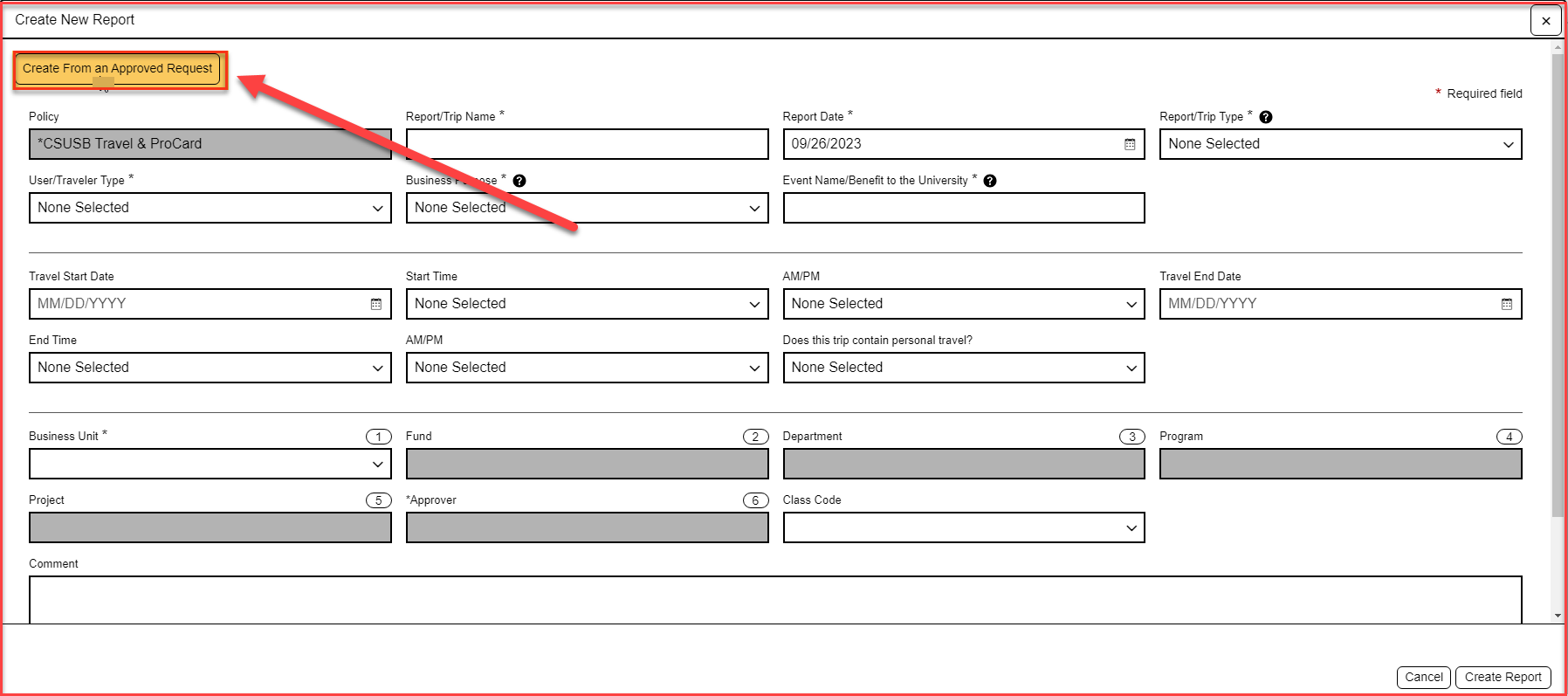 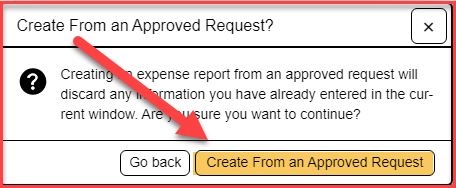 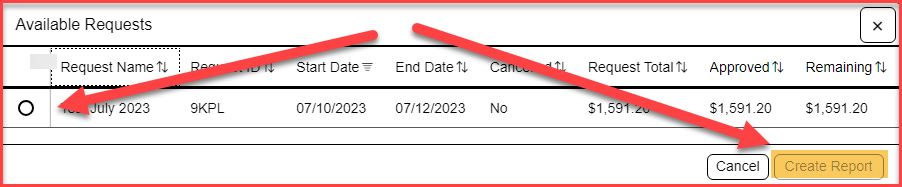 Once the report is created, there will be alerts. All the red alerts will have to be cleared. Click on the down arrow to view all the alerts
Clearing Alerts
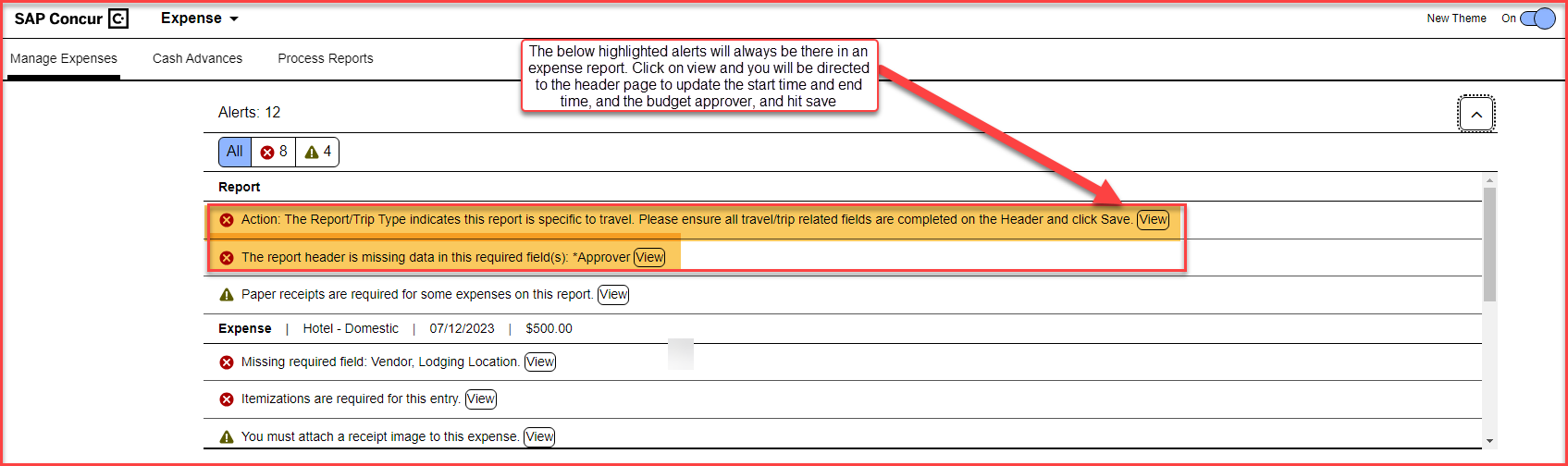 In an expense report, there will always be an alert for adding the start time and end time, and adding the approver
Please click on view and you will be directed to the header page, to update the time, and the budget approver, and hit save
All the other alerts will be either for attaching receipts, adding location for airfare, lodging etc. for expenses on the report
Since the expense report is created from your Travel Request prior to travel, you must update the actual meals for each specific days, and enter separate meal expense entries
Once all the alerts are cleared, the report is ready to be submitted – click on Submit Report
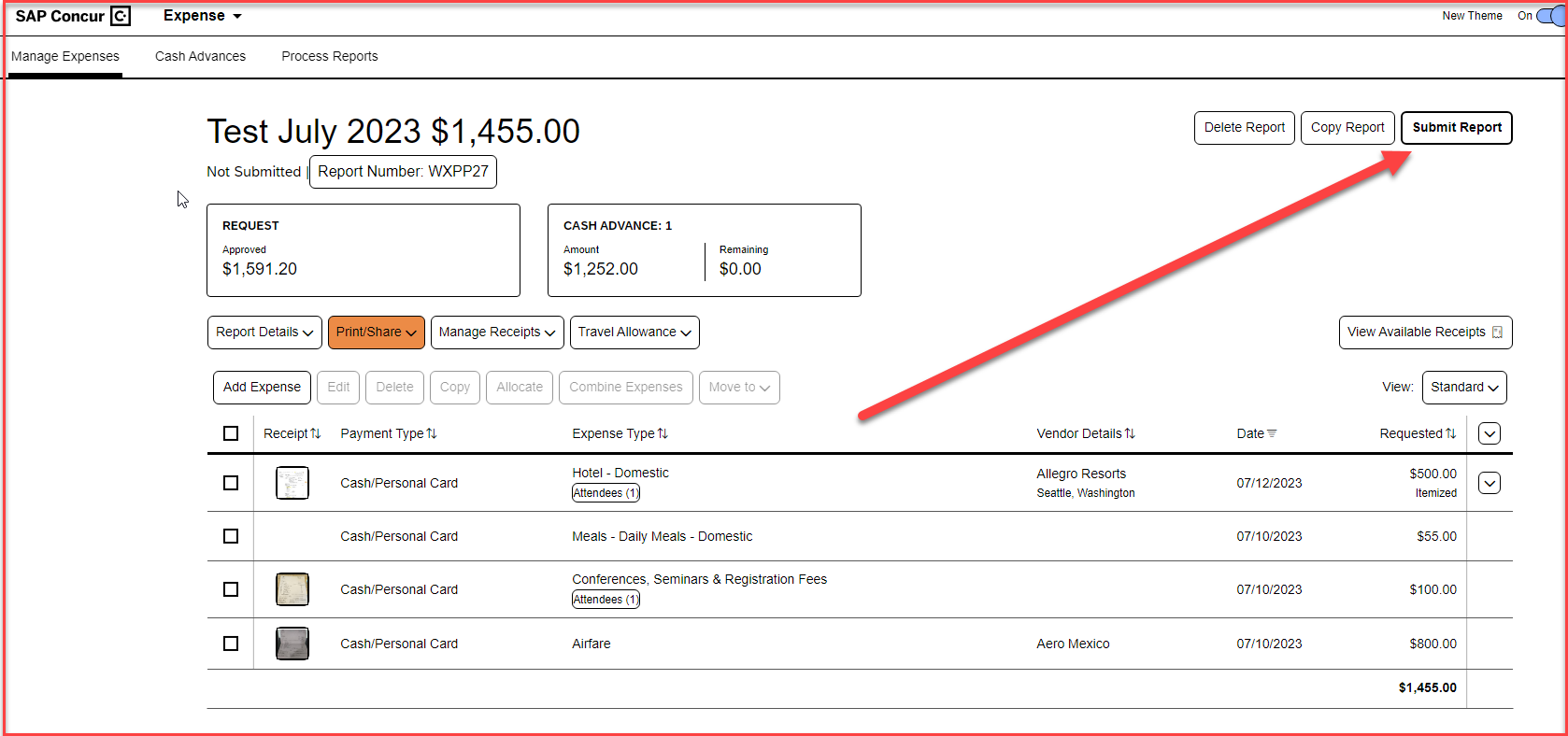 Adding Allocation
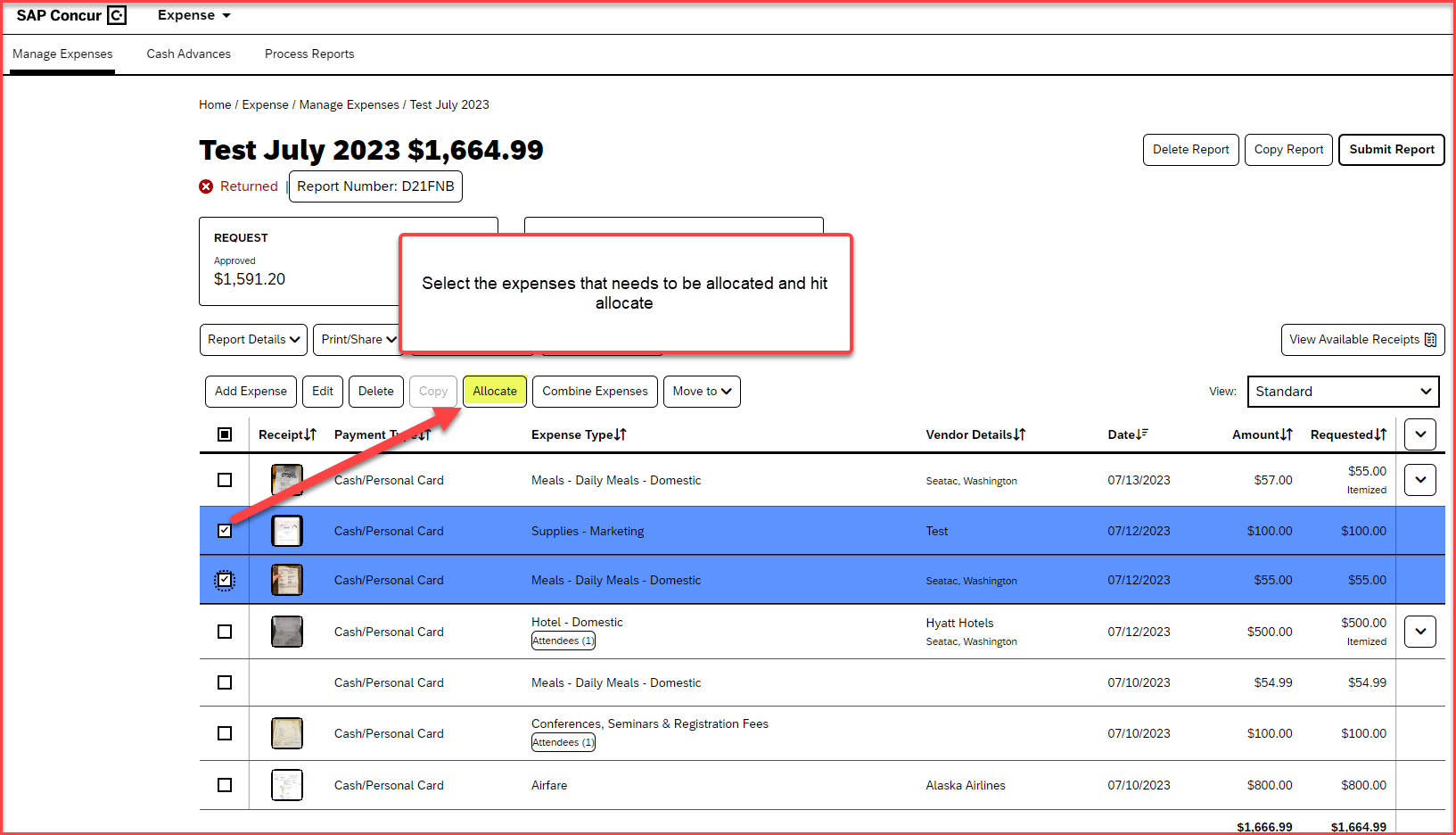 To start creating the allocations, select the expenses and click on allocate 
The allocation can be done by percentage or by amount
Once the option is selected, click on Add, to start adding the chart field string
The budget approver will have to be added at the end of the chart field string
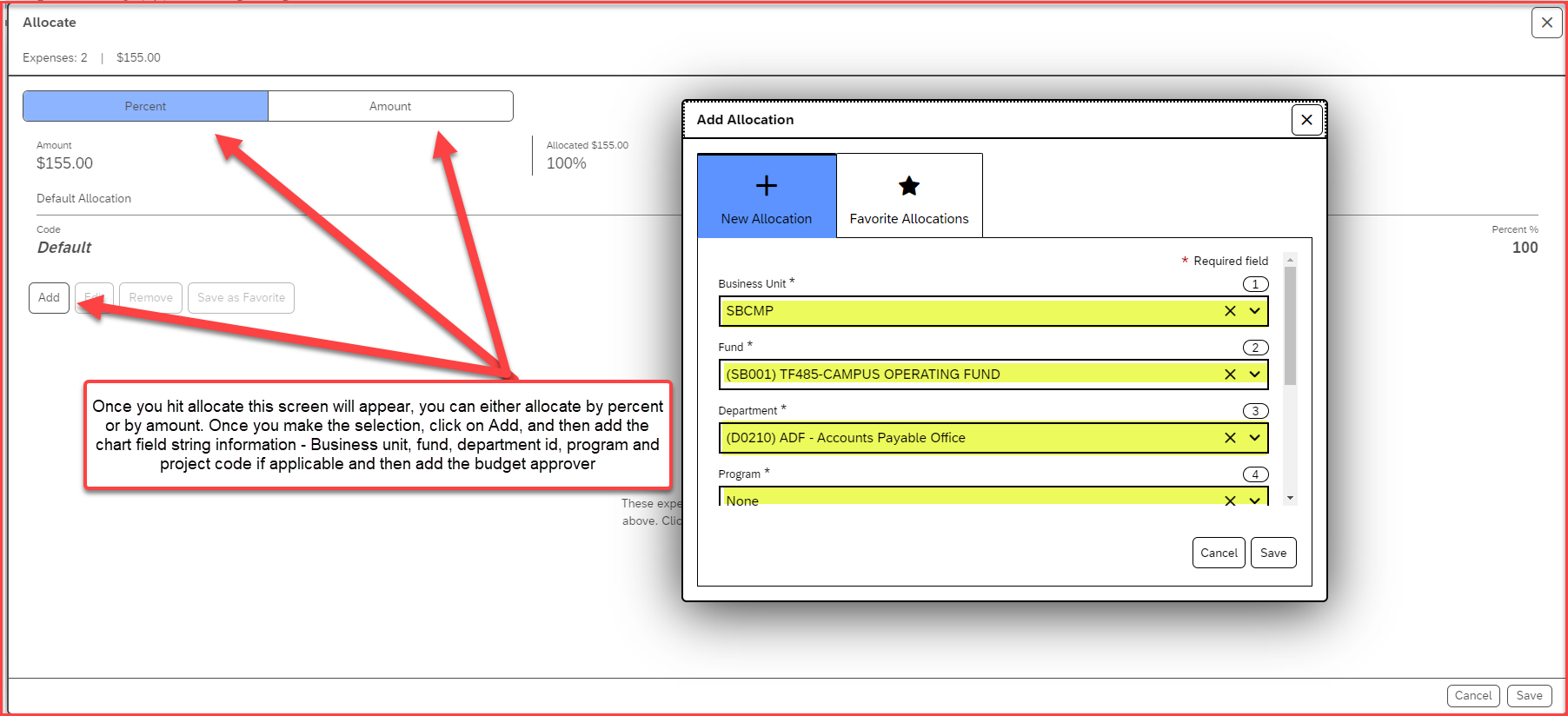 Adding the Chartfield String
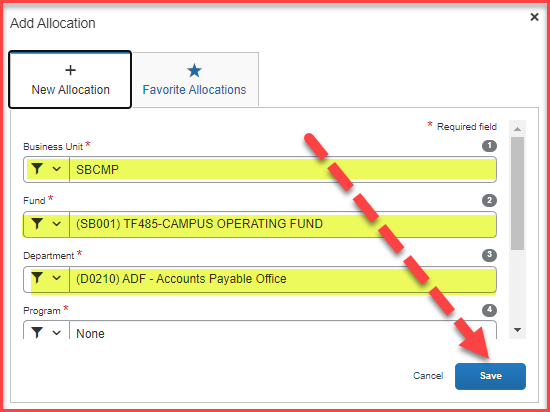 Once the allocations are saved, the expense line item will show as Allocated on the right corner. Click on the Allocated button, to show the chart field strings on a small pop up.
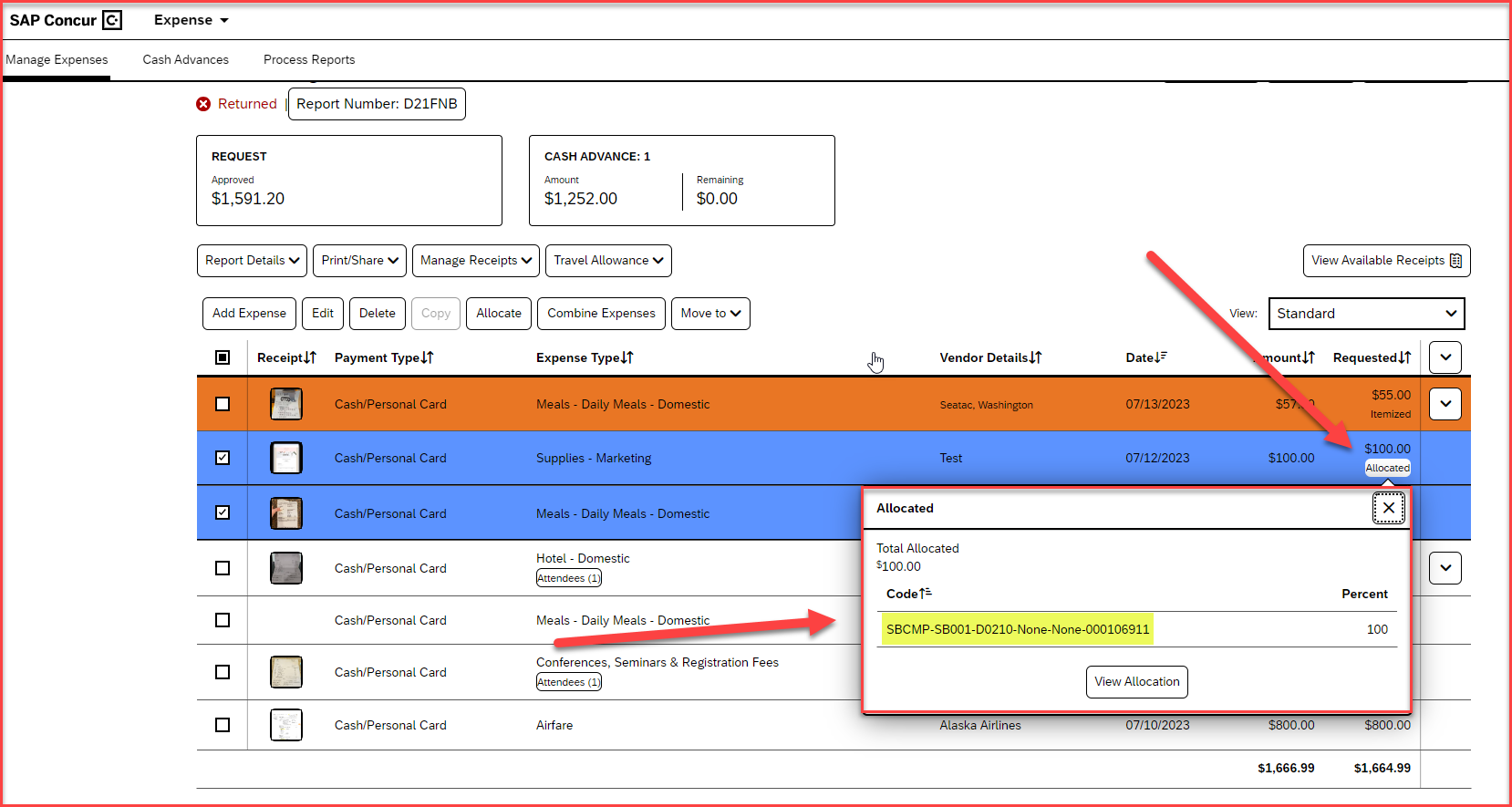 THANK YOU!
If further information or assistance is needed, please do not hesitate to contact Accounts Payable/Travel at 909-537-3158
[Speaker Notes: Updated August, 2017 CL]